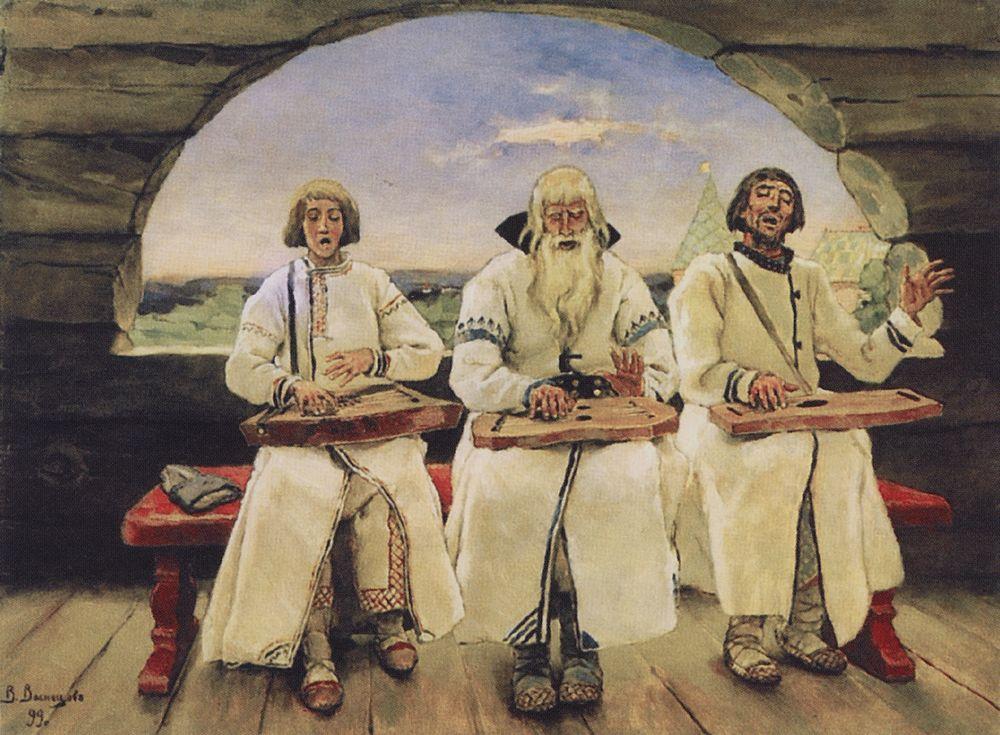 Жили – были
…
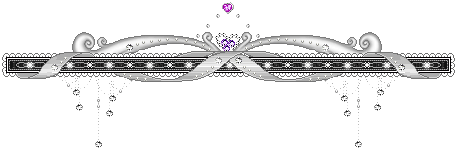 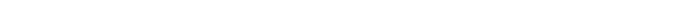 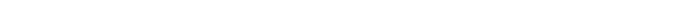 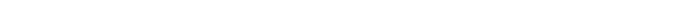 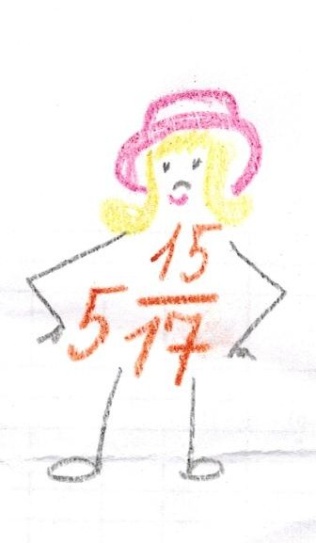 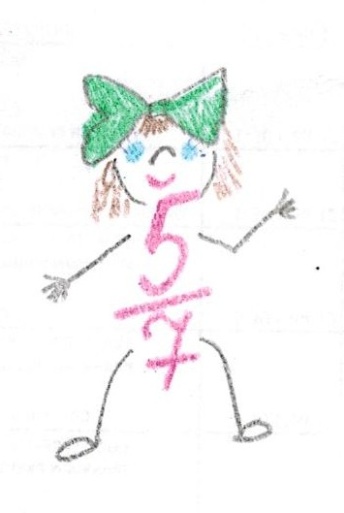 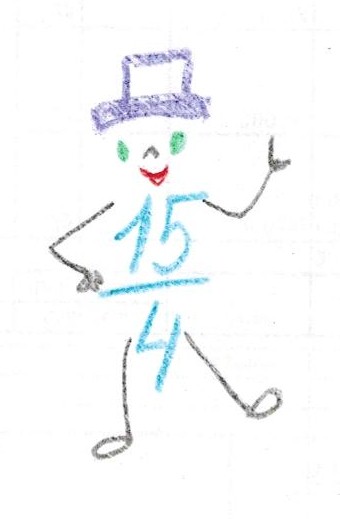 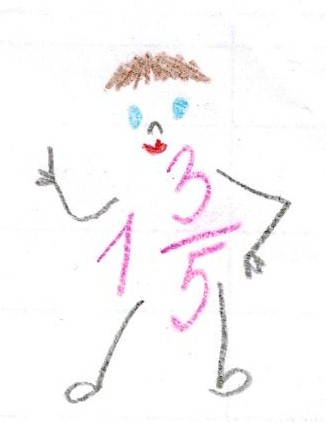 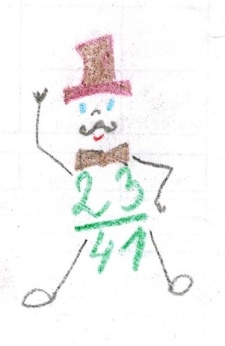 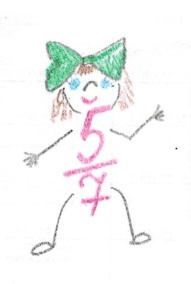 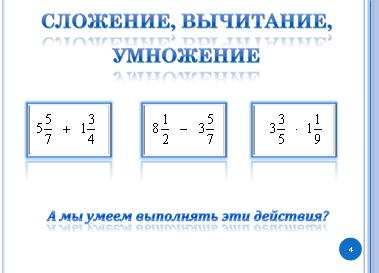 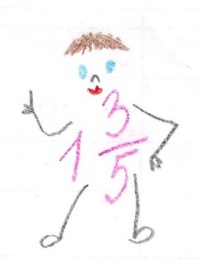 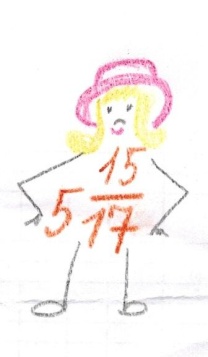 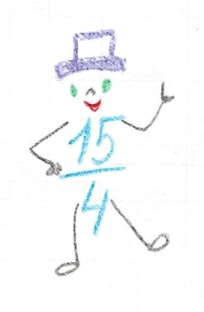 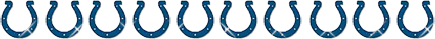 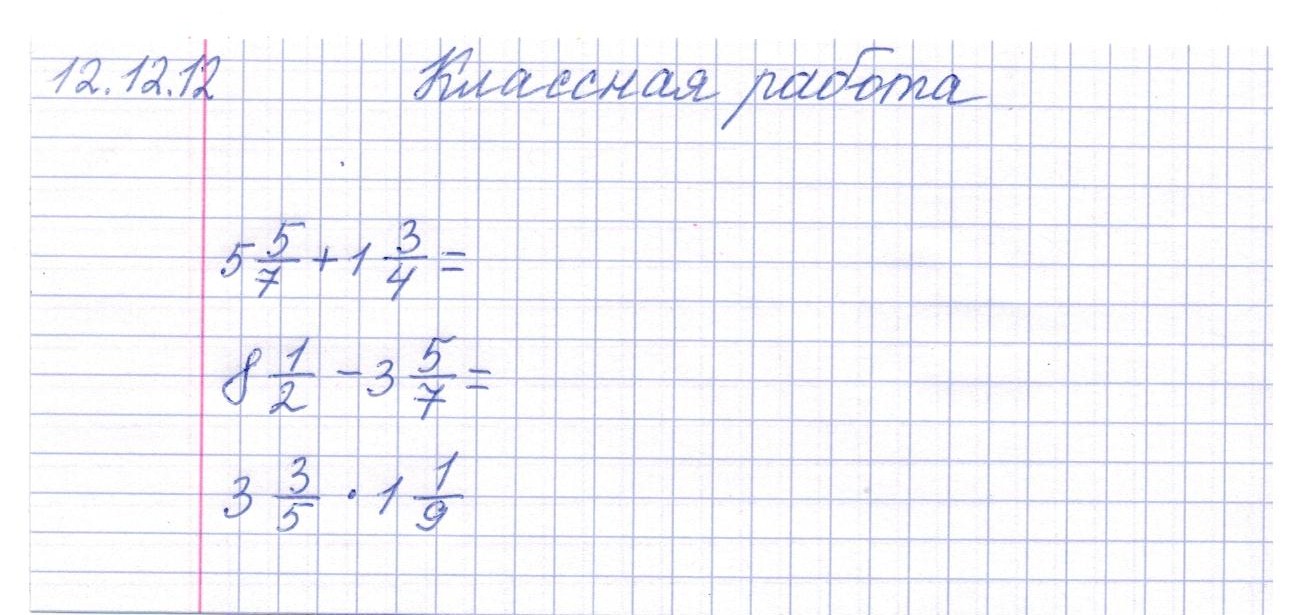 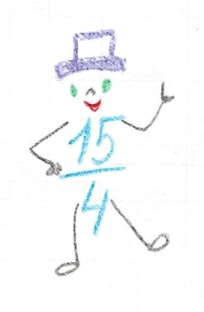 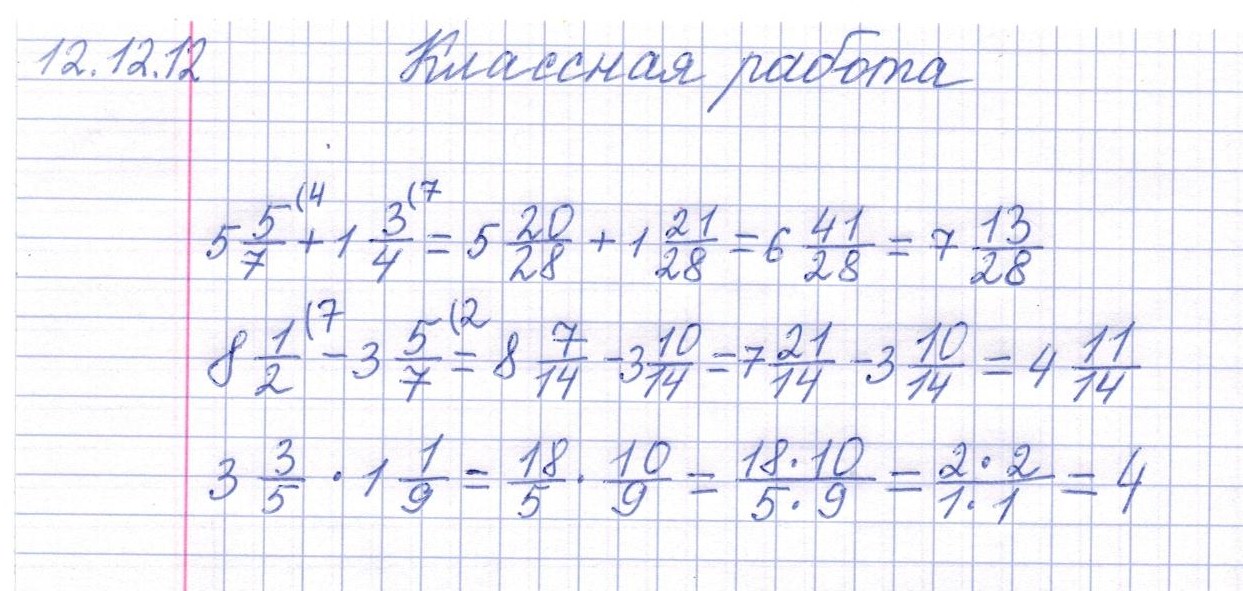 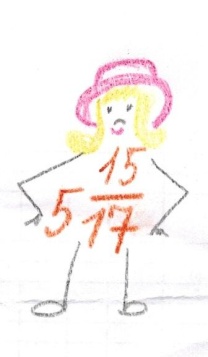 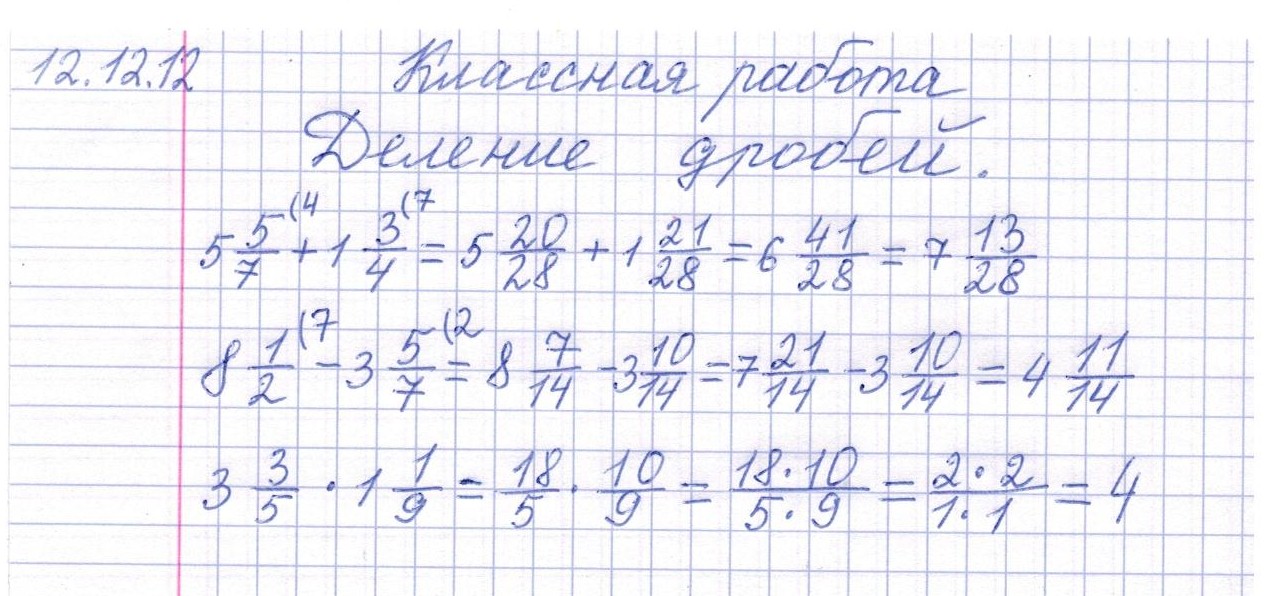 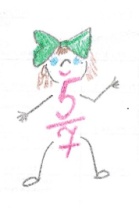 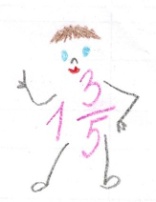 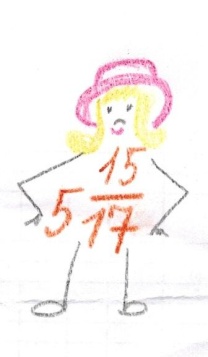 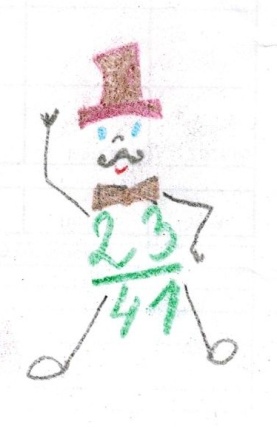 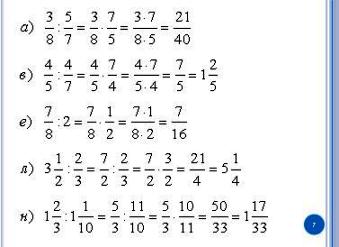 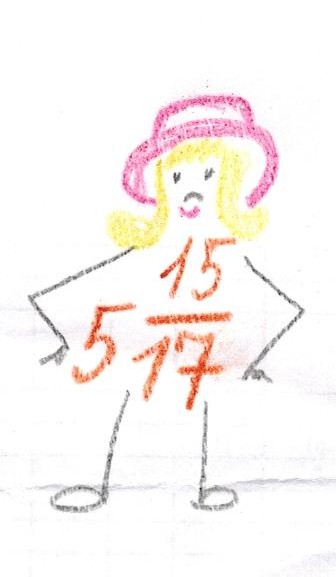 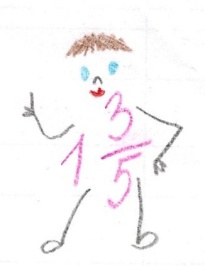 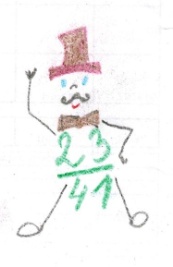 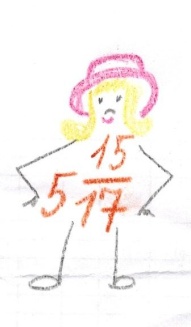 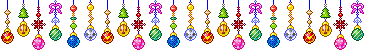 Д.з. № 617 ( всем )
   - на сколько процентов усвоена тема? 
( ребятам у кого круг не целый)
- сочинить свою сказку  о делении дробей или составить задачу на деление дробей о своей семье.( кто справился со всеми заданиями на уроке)
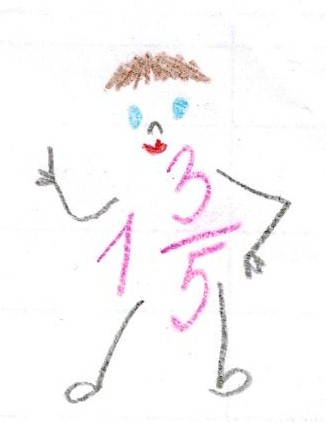 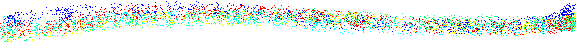 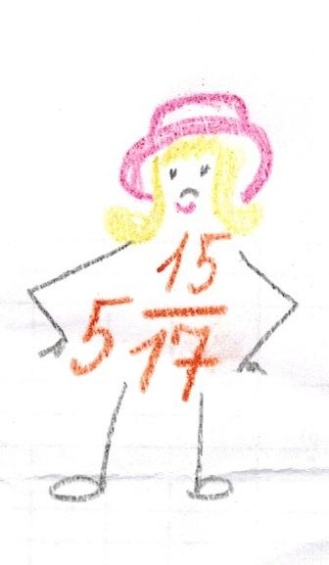 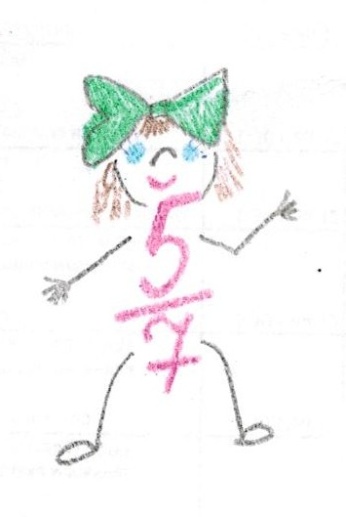 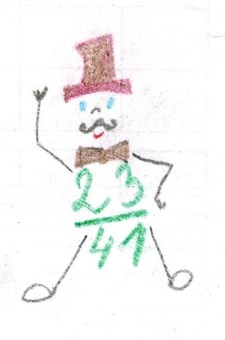 «Человек   есть дробь, 
у которой числитель есть то,
 что человек собой представляет,
 а знаменатель – то, 
что он о себе думает»
Л.Н.Толстой
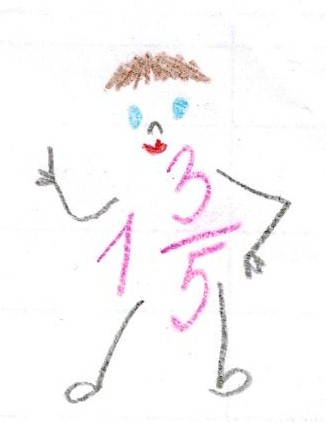 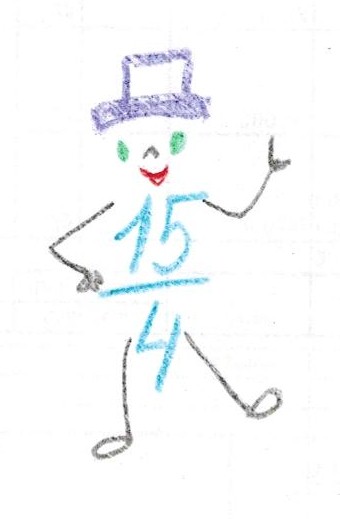 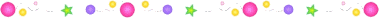